Request for Impact Evaluation of RRGRR010
July 6, 2016


John Palen – RDWG Chair
RRGRR010Seasonal Net Max Sustainable Ratings Definitions
This RRGRR was submitted by Resource Adequacy, and proposes that REs submit their seasonal net capacity ratings based on ERCOT-defined temperatures
The temperatures selected were derived using the average of the 20 highest load days during the season over the past 12 years.  The resulting values reflect very low temperatures during the winter, and very high temperatures during the rest of the year
Utilization of these temperatures should result in a not-insubstantial reduction in apparent capacity values during the Spring, Summer, and Fall periods, and an increase in Winter season values.
RRGRR010cont…Seasonal Net Max Sustainable Ratings Definitions
The RDWG recently developed a Resource Limits spreadsheet identifying ERCOT users of every method of communicating limits (e.g. RARF, COP, NDCRC, etc.)
Utilizing this document, 5 different ERCOT groups were identified as users of this particular data, and they are being contacted in order to evaluate any impact the proposed change may have on their processes

A recommendation was made to also request that WMS evaluate any impacts this change may have from a commercial perspective
Resource Limits UseS
Discussion?
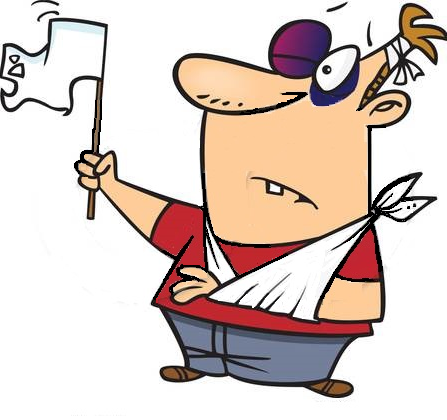